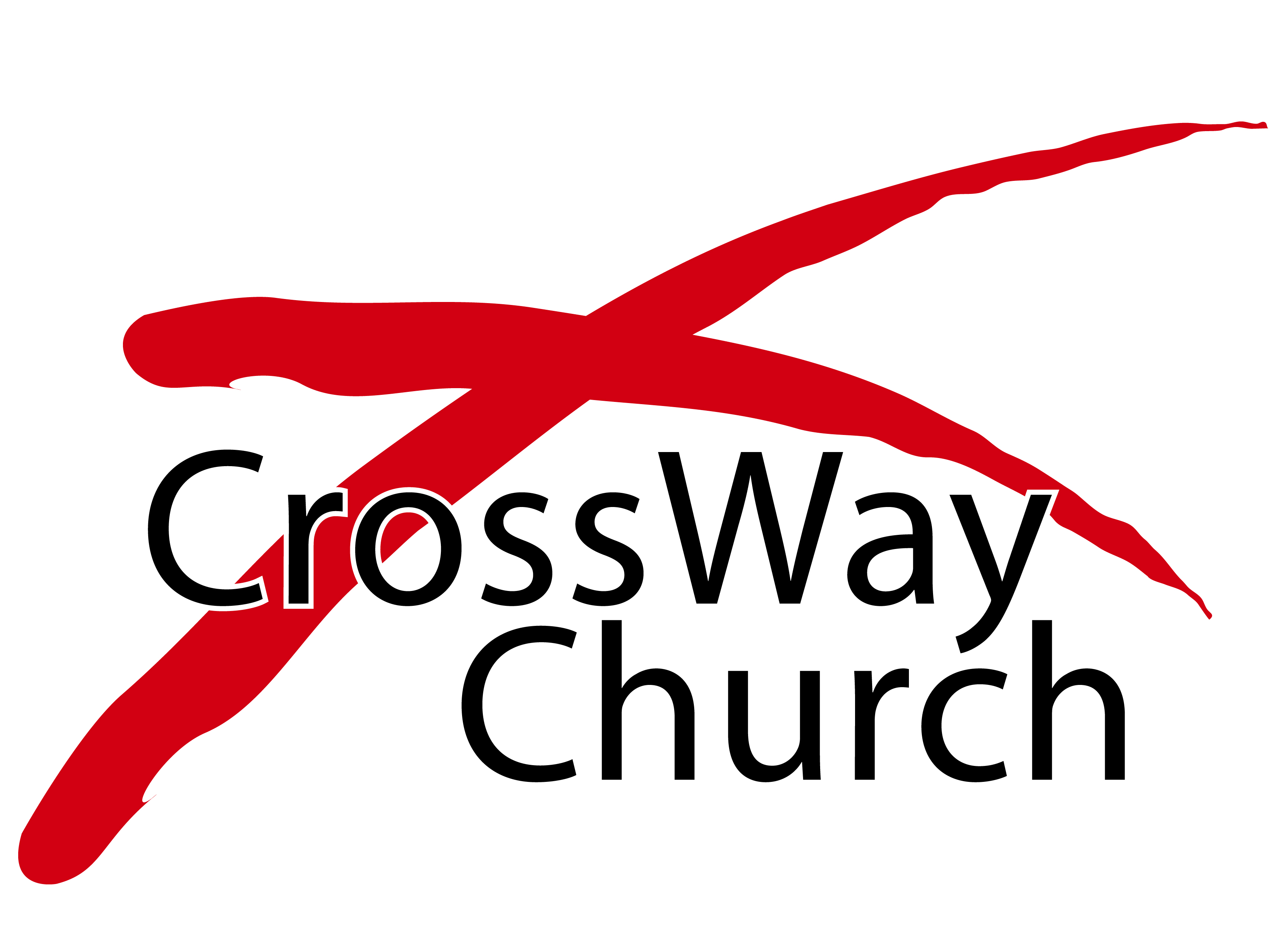 What to Do When You Don’t Desire God
A Special Sunday Message
Selected Scriptures
© April 28, 2019
 Pastor Paul K. Kim
CrossWay’s spiritual direction [vision] for 2019 is:
“To seek to be spiritually vital in our everyday life, being ready to follow God’s guidance no matter what this year brings.” (Psalm 85:6)
WHAT NOT TO DO WHEN YOU DON’T DESIRE GOD
DON’T manufacture your feelings for God.
It will lead you to hypocrisy and your faith will be a sham (Rom. 12:8).

DON’T blame others or circumstances. 
It will paralyze you in victimization (Jude 1:16-21).

DON’T replace it with dutifulness or will power. 
It will not please God’s heart (John 21:15-17).

DON’T remain passive.
It will make your heart more hardened and unresponsive to God (Jer. 4:3).
WHAT TO DO WHEN YOU DON’T DESIRE GOD
When you don’t desire GOD,
FIGHT FOR JOY IN GOD
with all your heart 
and with all your soul 
and with all your mind 
and with all your strength.

This call to “fight for joy in God” is an essential to spiritual vitality!

(Matt. 22:37–40; 1 Tim. 6:11-12; Gal. 5:16-17)
FOUR THINGS YOU SHOULD KNOW IN FIGHTING FOR JOY IN GOD
1)   Know WHY you must fight for joy in God.

12 Be appalled, O heavens, at this; be shocked, be utterly desolate, declares the Lord, 13 for my people have committed two evils: they have forsaken me, the fountain of living waters, and hewed out cisterns for themselves, broken cisterns that can hold no water.Jeremiah 2:13

22 If anyone has no love for the Lord,
 let him be accursed. Our Lord, come!
1 Corinthians 16:22

37 “Whoever loves father or mother more than me 
is not worthy of me, and whoever loves son or 
daughter more than me is not worthy of me.”
Matthew 10:37
FOUR THINGS YOU SHOULD KNOW IN FIGHTING FOR JOY IN GOD
1)   Know WHY you must fight for joy in God.

12 Be appalled, O heavens, at this; be shocked, be utterly desolate, declares the Lord, 13 for my people have committed two evils: they have forsaken me, the fountain of living waters, and hewed out cisterns for themselves, broken cisterns that can hold no water.Jeremiah 2:13

To enjoy one ice cream flavor over the other is morally neutral, but to have more joy in other things than God is evil.
The lies of the world are luring us to “broken cisterns.”
The call to fight for joy in God is not optional but it is the most crucial call for all Christ-followers.
FOUR THINGS YOU SHOULD KNOW IN FIGHTING FOR JOY IN GOD
2)   Know WHAT you are fighting for.

4 Delight yourself in the Lord
Psalm 37:4a

14 Satisfy us in the morning with your steadfast love,
    that we may rejoice and be glad all our days.
Psalm 90:14

 4 Then I will go to... God my exceeding joy.
Psalm 43:4

8 Oh, taste and see that the LORD is good!
Psalm 34:8
FOUR THINGS YOU SHOULD KNOW IN FIGHTING FOR JOY IN GOD
2)   Know WHAT you are fighting for.

4 Delight yourself in the Lord
Psalm 37:4a

14 Satisfy us in the morning with your steadfast love,
    that we may rejoice and be glad all our days.
Psalm 90:14

The fight is to enjoy and be satisfied in GOD as our exceeding joy. 
Essentially, the fight is to see and taste the glory of Christ, which leads us to be spiritually vital in our everyday life.
We are to seek our joy not above God but in God.
Hence, our fight is for making GOD our deepest joy and greatest treasure in all things.
“The kingdom of heaven is like 
treasure hidden in a field, which a man found 
and covered up. Then in his joy he goes and sells all 
that he has and buys that field.”
Matthew 13:44
In the midst of this great chill there are some, I rejoice to acknowledge, who will not be content with shallow logic. They will admit the force of the argument, and  then turn away with tears to hunt some lonely place and pray, "O God, show me Thy glory." They want to taste, to touch with their hearts, to see with their inner eyes the wonder that is God.  I want deliberately to encourage this mighty longing after God. The lack of it has brought us to our present low estate. The stiff and wooden quality about our religious lives is a result of our lack of holy desire. Complacency is a deadly foe of all spiritual growth. Acute desire must be present or there will be no manifestation of Christ to His people. He waits to be wanted. Too bad that with many of us He waits so long, so very long, in vain.
- A. W. Tozer
FOUR THINGS YOU SHOULD KNOW IN FIGHTING FOR JOY IN GOD
3)   Know WHOM/WHAT you are fighting against.

4 The god of this world has blinded the minds of 
the unbelievers, to keep them from seeing the light of 
the gospel of the glory of Christ, who is the image of God.
2 Corinthians 4:4

12 Take care, brothers, lest there be in any of you an evil, 
unbelieving heart, leading you to fall away from the living God.
 13 But exhort one another every day, as long as it is called "today," 
that none of you may be hardened by the deceitfulness of sin.
Hebrews 3:12-13
FOUR THINGS YOU SHOULD KNOW IN FIGHTING FOR JOY IN GOD
3)   Know WHOM/WHAT you are fighting against.

15 Do not love the world or the things in the world. If anyone loves the world, the love of the Father is not in him. 16 For all that is in the world— the desires of the flesh and the desires of the eyes and pride in possessions—is not from the Father but is from the world.
1 John 2:15-16 

8 Be sober-minded; be watchful. Your adversary the devil prowls around like a roaring lion, seeking someone to devour.
1 Peter 5:8

Our Enemy is the devil who seeks to deceive and destroy us.
However, “broken cisterns” in our lives are not usually bad things but good things that became our idols [i.e., lies].
Hence, our fight is against the Evil One, the world and the self.
FOUR THINGS YOU SHOULD KNOW IN FIGHTING FOR JOY IN GOD
4)   Know THE NATURE OF THE FIGHT you are engaged in.

22 But the fruit of the Spirit is... joy.
Galatians 5:22

12 Fight the good fight of the faith. 
Take hold of the eternal life to which you were called.
 1 Timothy 6:12

7 But we have this treasure in jars of clay, to show that the surpassing power belongs to God and not to us.
2 Corinthians 4:7

Joy is a gift—a fruit of the Spirit; yet, joy is also a pursuit.
The nature of the fight is a faith-fight; to cultivate and grow our delight in GOD like a farmer who relies on the Creator.
Hence, we are to fight with humility and Spirit-dependence.
THREE PRACTICAL QUESTIONS FOR OUR EVERYDAY LIFE
In what ways are you now more convinced of your need to fight for joy in God daily? What will you do about it?

What would it mean for you to put your joy and happiness not above God’s glory but in God’s glory? What is my first step?

What foremost thought do you need to remember about the Enemy and the nature of the fight that you are engaged in?
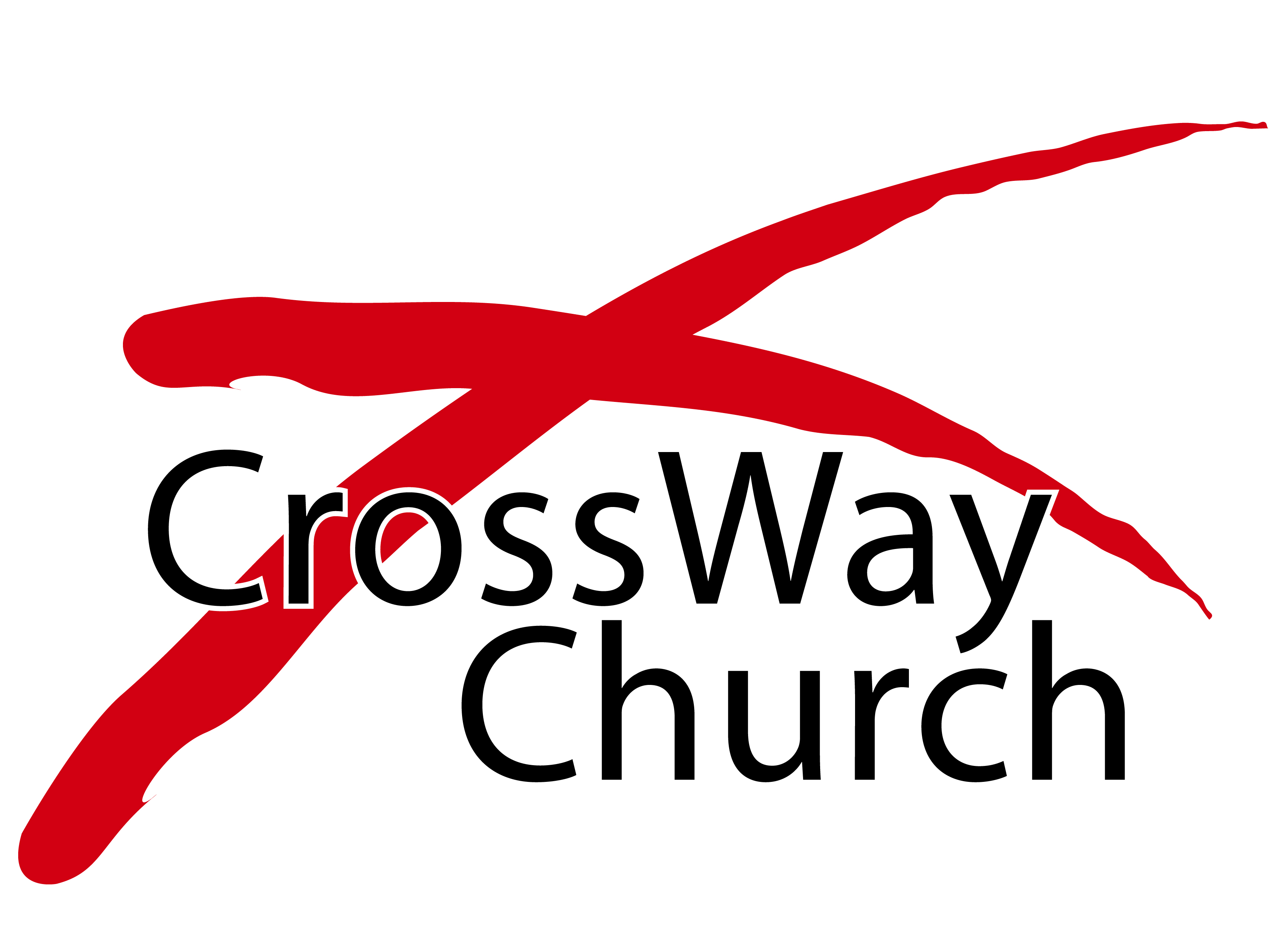